Computing
Wired and wireless networks Lesson 3 of 6
Allen Heard
‹#›
‹#›
Task 1 - Wired or wireless?
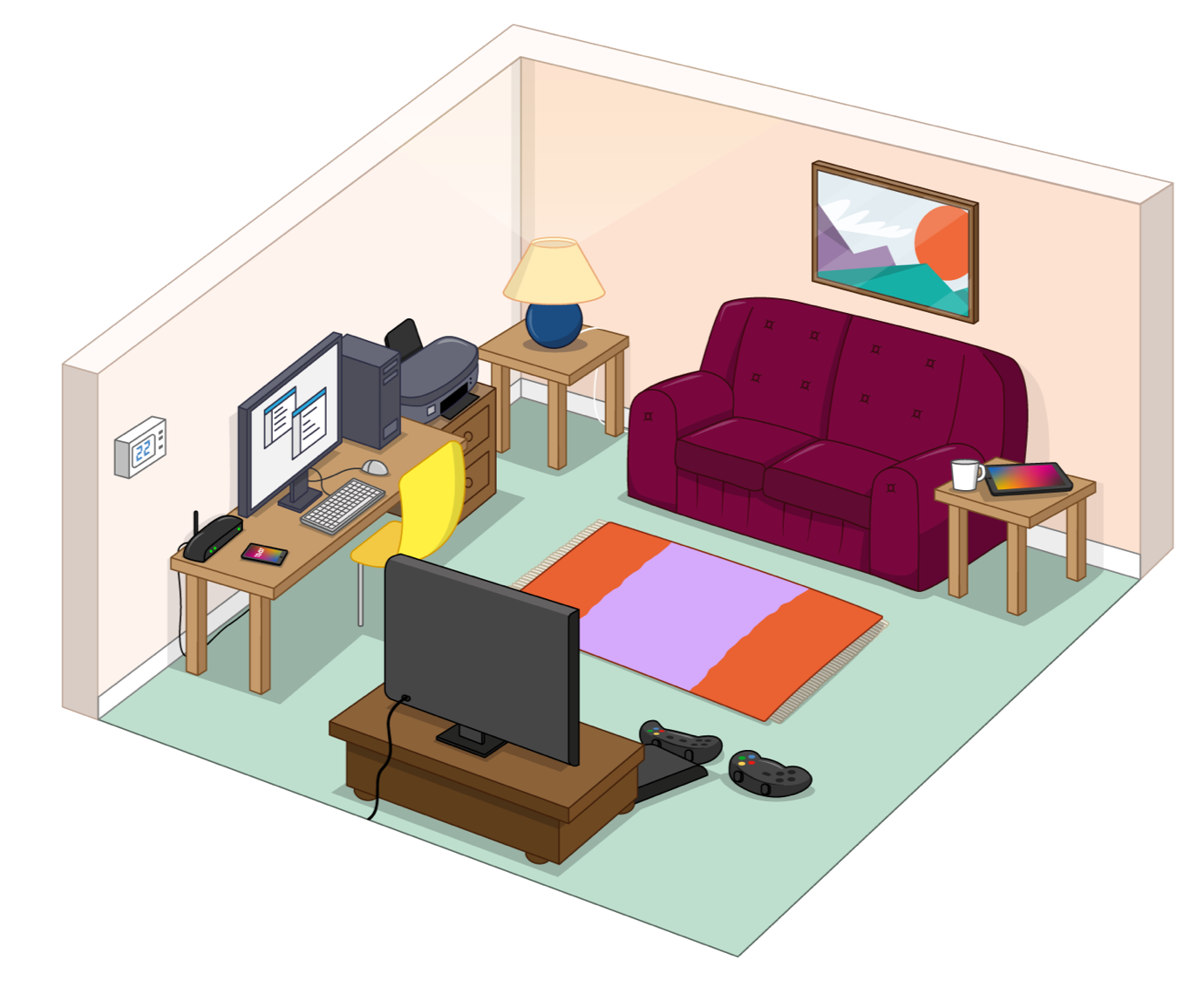 Identify the devices in the picture connected to the network and the method they can use to connect.
‹#›
Task 2 - Measuring bandwidth
Put the following technologies in order of speed starting with lowest to highest:
4G
3G
Broadband
‹#›
Task 3 - Bandwidth matters
Some online activities use more data than others. Can you identify which activities use more bandwidth? Look at each activity and place a tick in the correct column to identify whether it is a light-, medium-, or high-bandwidth activity.
‹#›